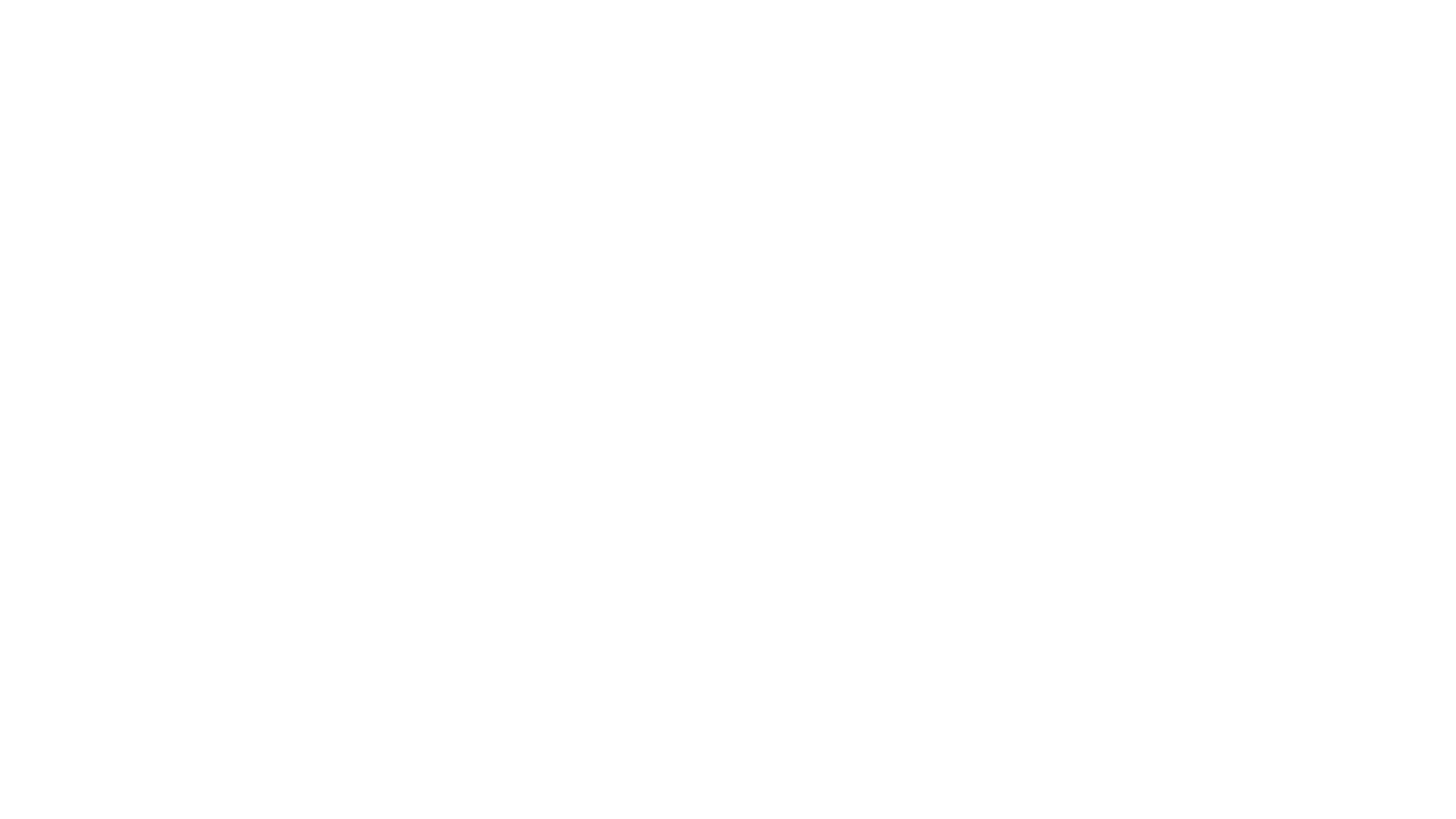 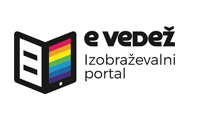 10. teden(25. 5. – 29. 5. 2020)KEMIJA www.evedez.si
Osmošolci, pozdravljeni!

Čestitam vsem tistim, ki ste se izredno potrudili pri predstavitvi elementa. Bravo!

Ker ste 8. a in b pri različni učni snovi, glej zaposlitev pri svojem razredu. Ne pozabi poslati opravljenega dela!

Lepo se imejte, ostanite zdravi!
PREGLED REŠITEV:
Dz, 69, 70
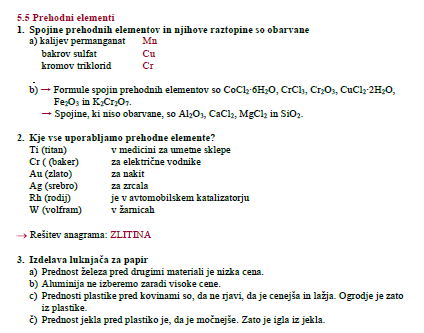 1.URA: 8.B
ŽELEZO IN JEKLO

Preberi v učbeniku novo učno snov, str. 107 – 109.

S pomočjo Paukove metode (ključne besede – razlaga) oblikuj zapis v zvezek.

Reši naloge 1-3 v U, str. 109.
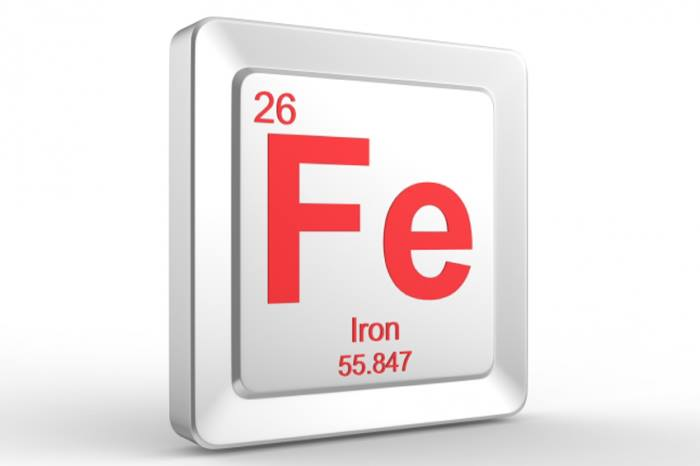 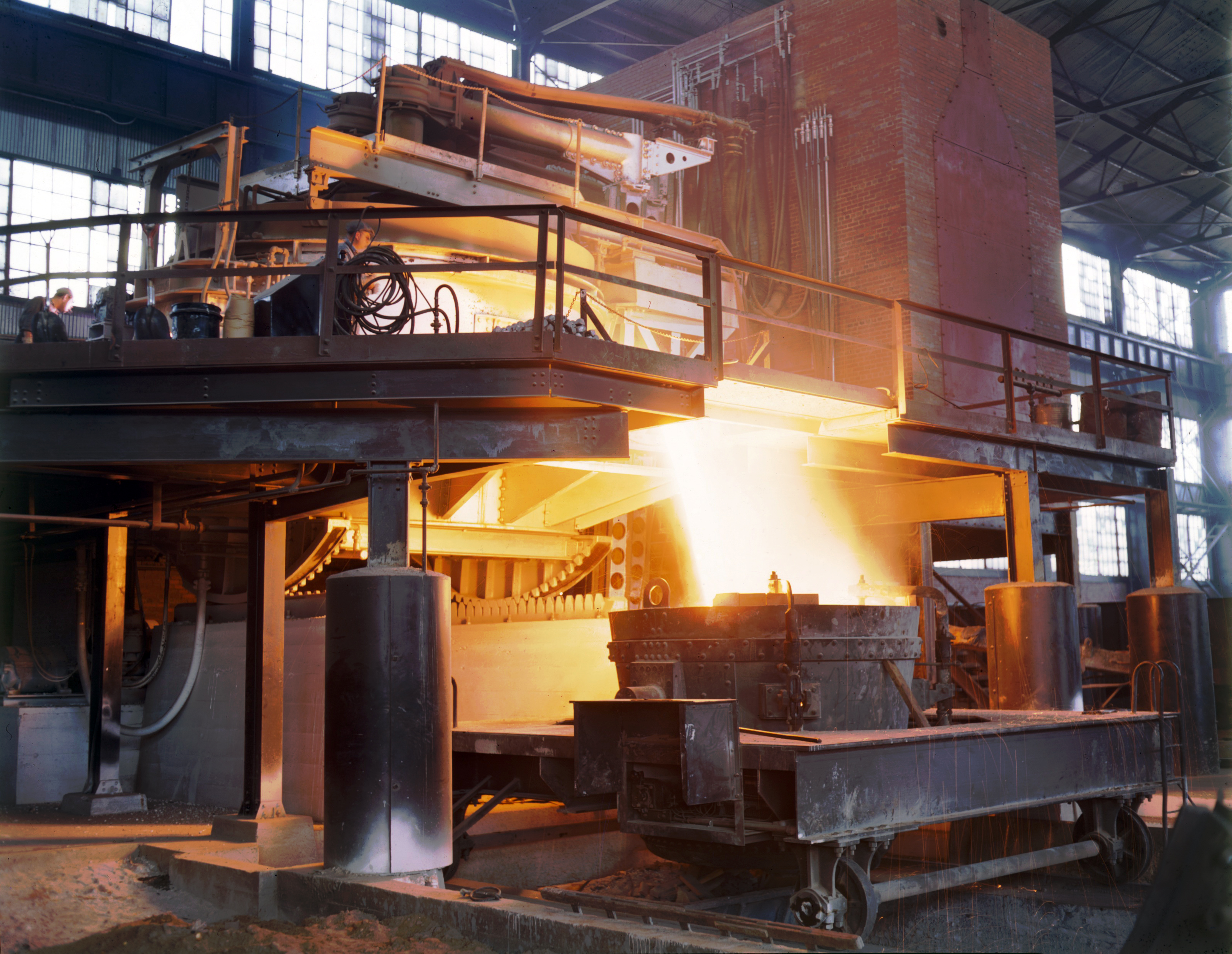 Danes boš poiskal krivca za rjavenje železa!
Opravi preizkus v DZ, str. 72
POMOČ:
Namesto epruvet z zamaški lahko uporabiš druge pripomočke (npr. manjše kozarce za vlaganje, plastične posodice s pokrovi – od kisle smetane, jogurtov ipd.).
Primera A ne delaj.
Namesto žebljev lahko uporabiš tudi druge železne pripomočke (npr. sponke, žebljičke ...)
Postavitev poskusa dokumentiraj (fotografiraj), nato čez 4 dni in spet po 4 dneh.

Na koncu izpolni naloge na str. 72 (DZ) in fotografiraj.
Vse fotografije pripni v Teams v svoj virtualni zvezek (javi v klepet).

Reši še nalogo v DZ, str. 73.
2. ura: 8. B
1.URA: 8.A
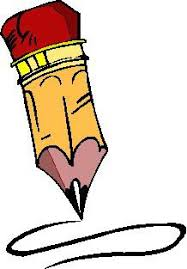 Reši naloge v učbeniku:
-str. 102
-str. 106
-str. 109
-nadaljuj s prejšnjim eksperimentalnim delom

V zvezek zapisuj le odgovore v celih povedih (vprašanj ne rabiš prepisovati).
HALOGENI IN ŽLAHTNI PLINI
Dokončaj prejšnje eksperimentalno delo po navodilih prejšnjega tedna.
Preberi učno snov v učbeniku, str. 110 – 113.
V zvezek prepiši besedilo NA KRATKO
Reši naloge v U, str. 113.
Reši naloge v DZ: str 75/nal.3 
                                   str. 76/nal.4
2. URA: 8.a
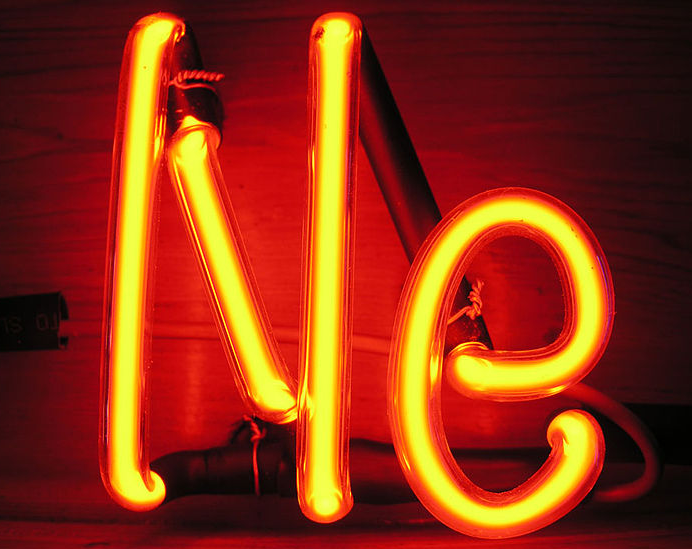 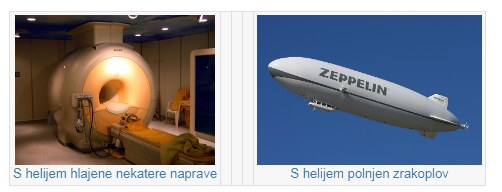 Magnetna resonanca: slikanje mehkih tkih
Slikaj zapis v zvezku in ga pošlji po elektronski pošti ali prilepi v svoj virtualni zvezek, Teams (javi v klepet).
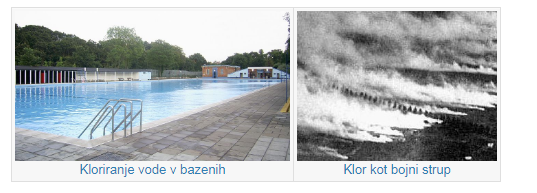 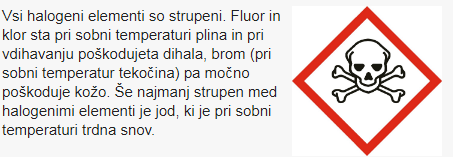